Analgesici centrali
Oppioide: sostanza endogena o di sintesi che produce effetti morfino simili, che vengono bloccati da antagonisti specifici come il naloxone
Peptidi oppioidi endogeni
Esistono tre principali famiglie di peptidi oppioidi endogeni, provvisti di attività analgesica e coinvolti in molte funzioni fisiologiche, ma non vengono utilizzati come farmaci.
Sono i ligandi naturali dei recettori oppioidi
Sono ampiamente distribuiti nel cervello, ma sono prodotti anche da altre cellule (ghiandole esocrine e endocrine, cellule del sistema immunitario)
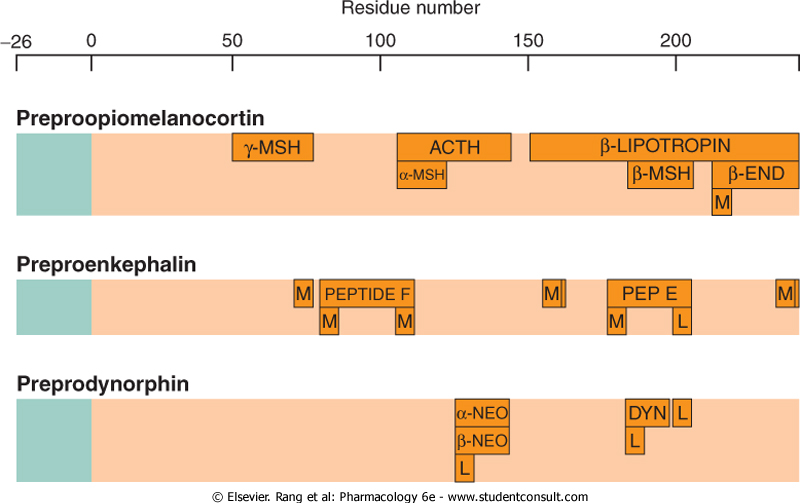 Precursori polipeptidici
Sintesi di un mediatore peptidico
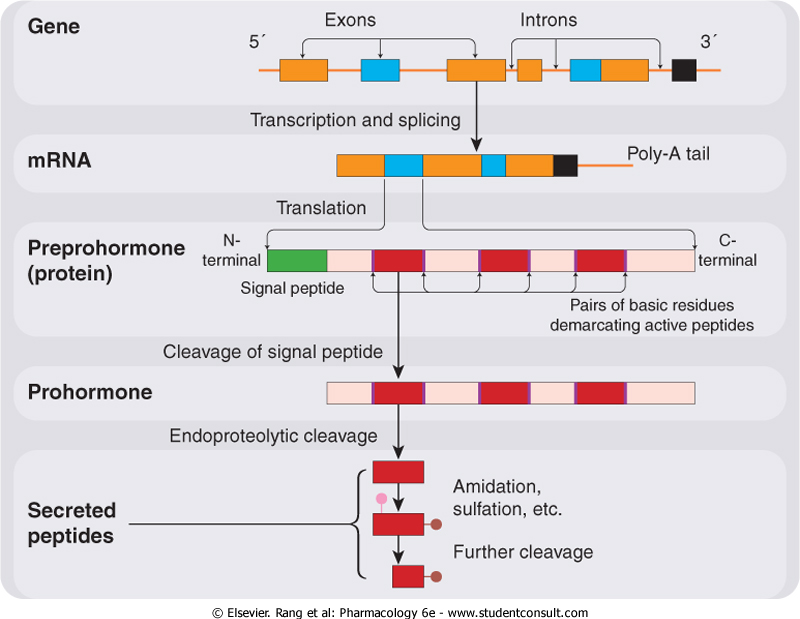 100 – 200 residui
Lys-Lys o Lys-Arg
Peptidi oppioidi endogeni
motivo oppioide
Recettori oppioidi
: sono responsabili della maggior parte degli effetti analgesici degli oppioidi e di alcuni dei più importanti effetti collaterali, come la depressione respiratoria, l'euforia, la sedazione e la dipendenza. La maggior parte degli oppioidi analgesici si comporta da agonista dei recettori .
: contribuiscono all'analgesia; gli agonisti disponibili sono peptidi e non attraversano la BBB.
: contribuiscono all'effetto analgesico a livello spinale e perferico, e possono promuovere sedazione e disforia; causano relativamente pochi effetti indesiderati e non contribuiscono alla dipendenza. Alcuni analgesici sono relativamente selettivi per il recettore .
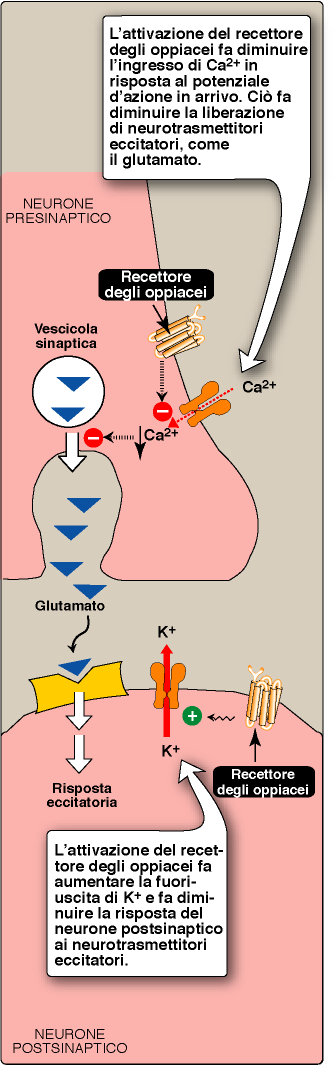 Recettori oppioidi
Tutti i recettori oppioidi sono accoppiati alle proteine G e inibiscono l'adenilato ciclasi.
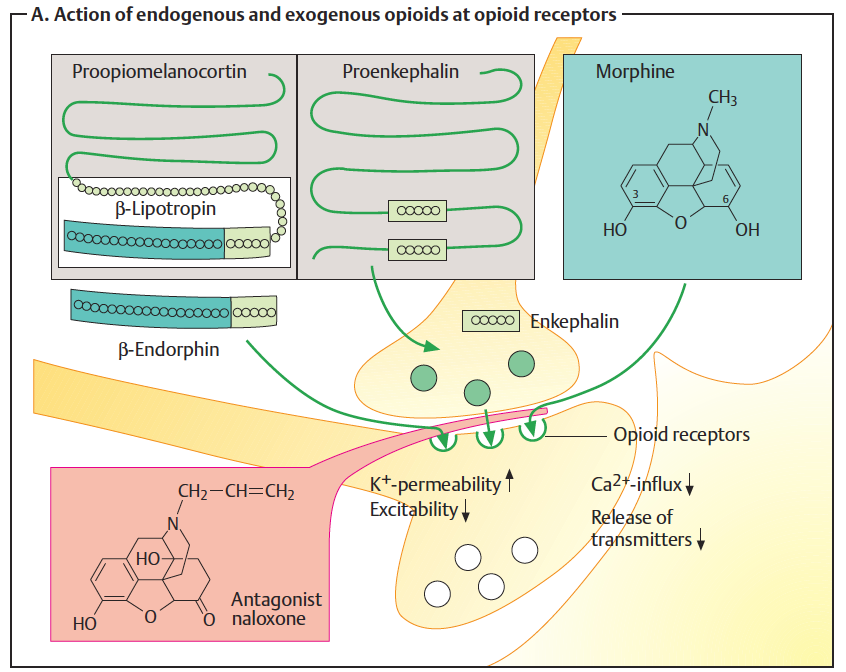 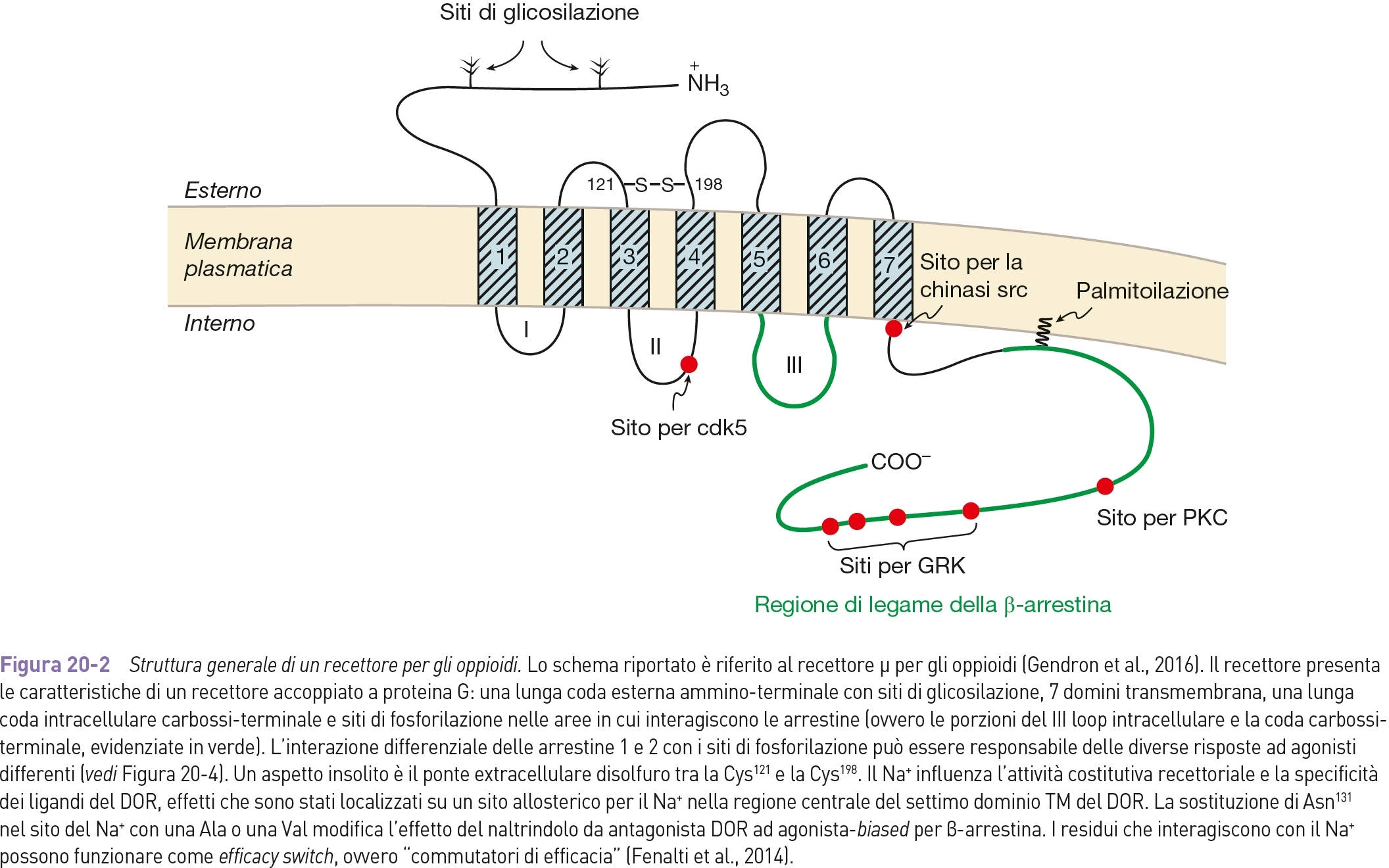 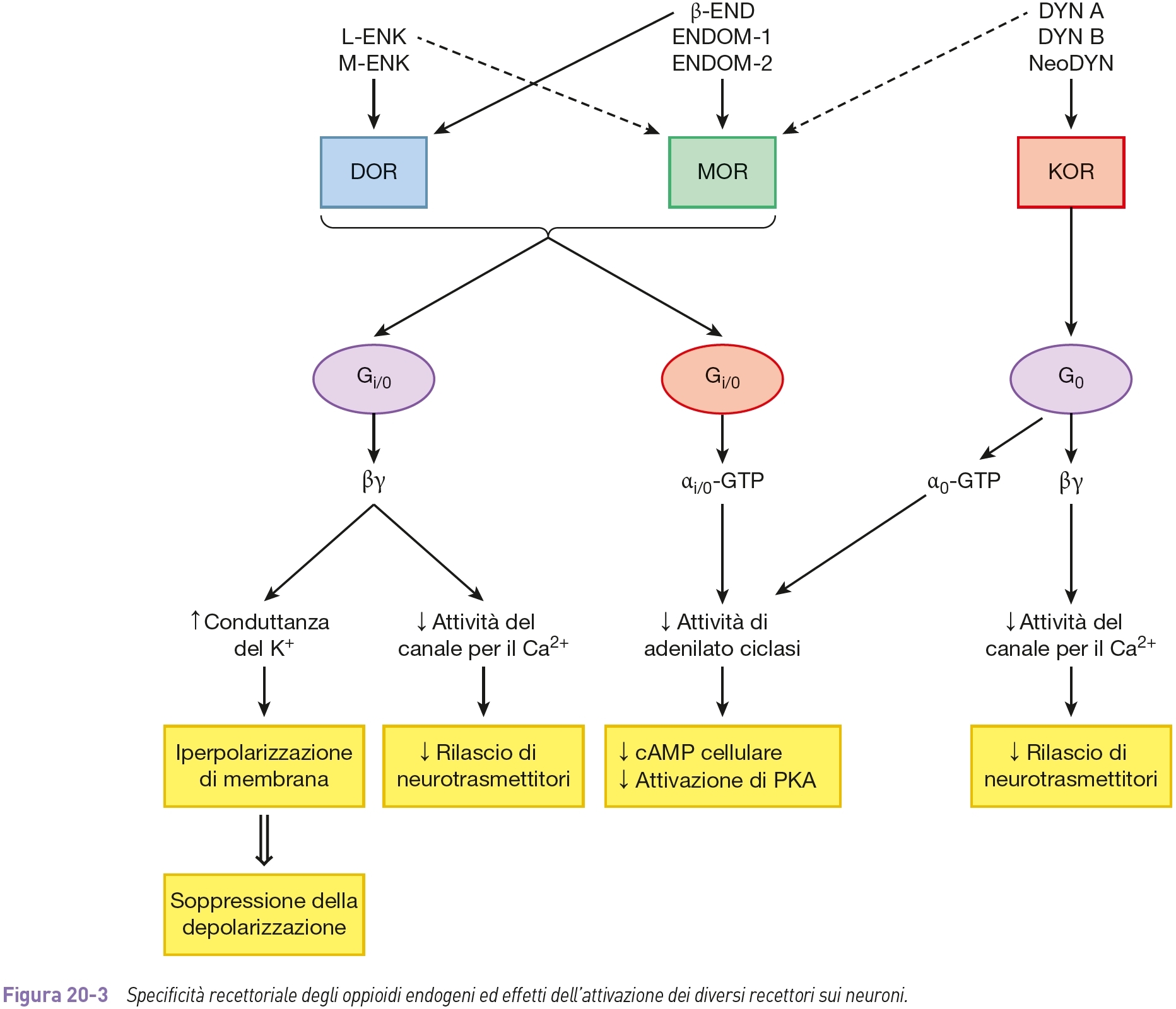 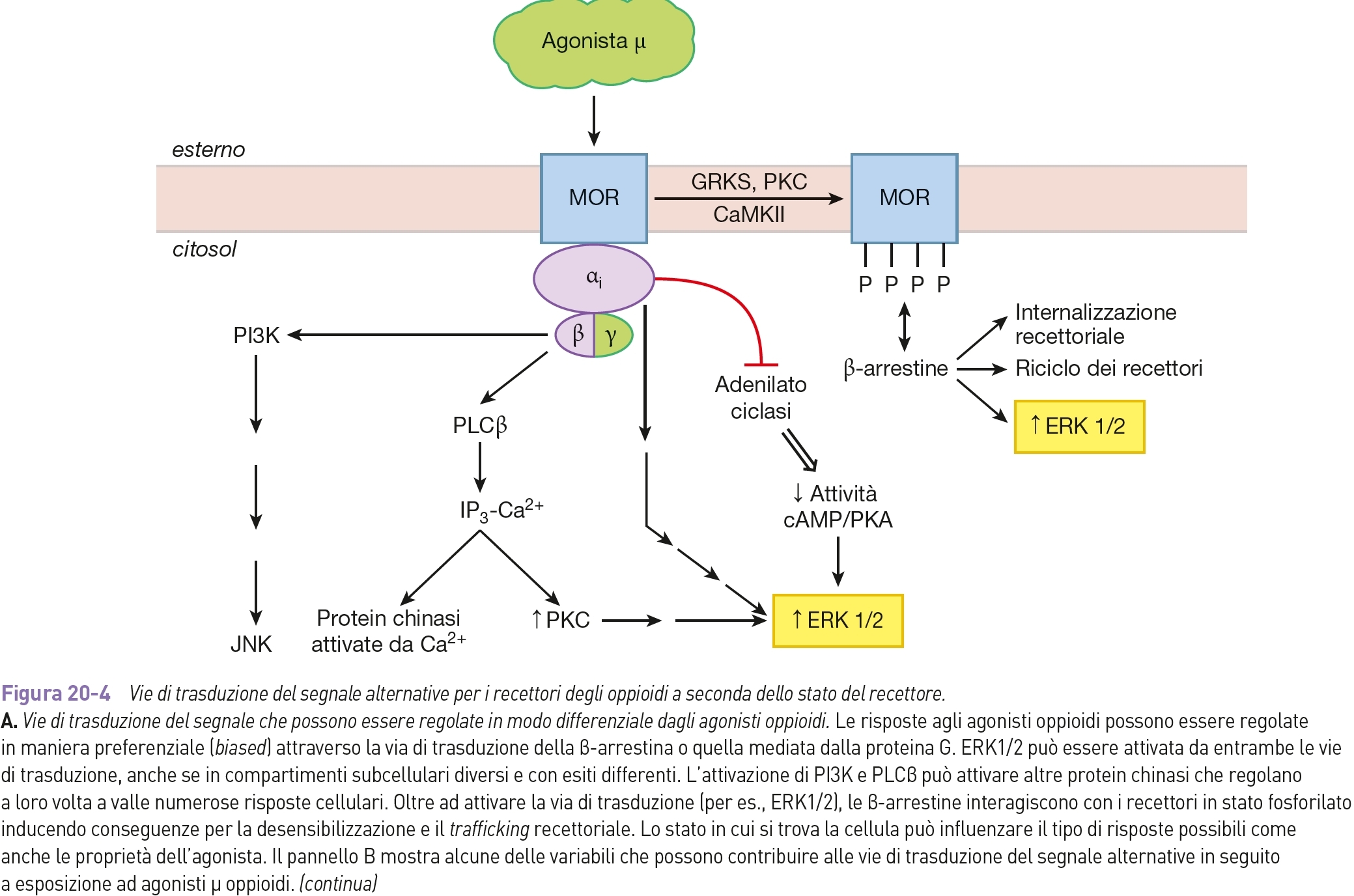 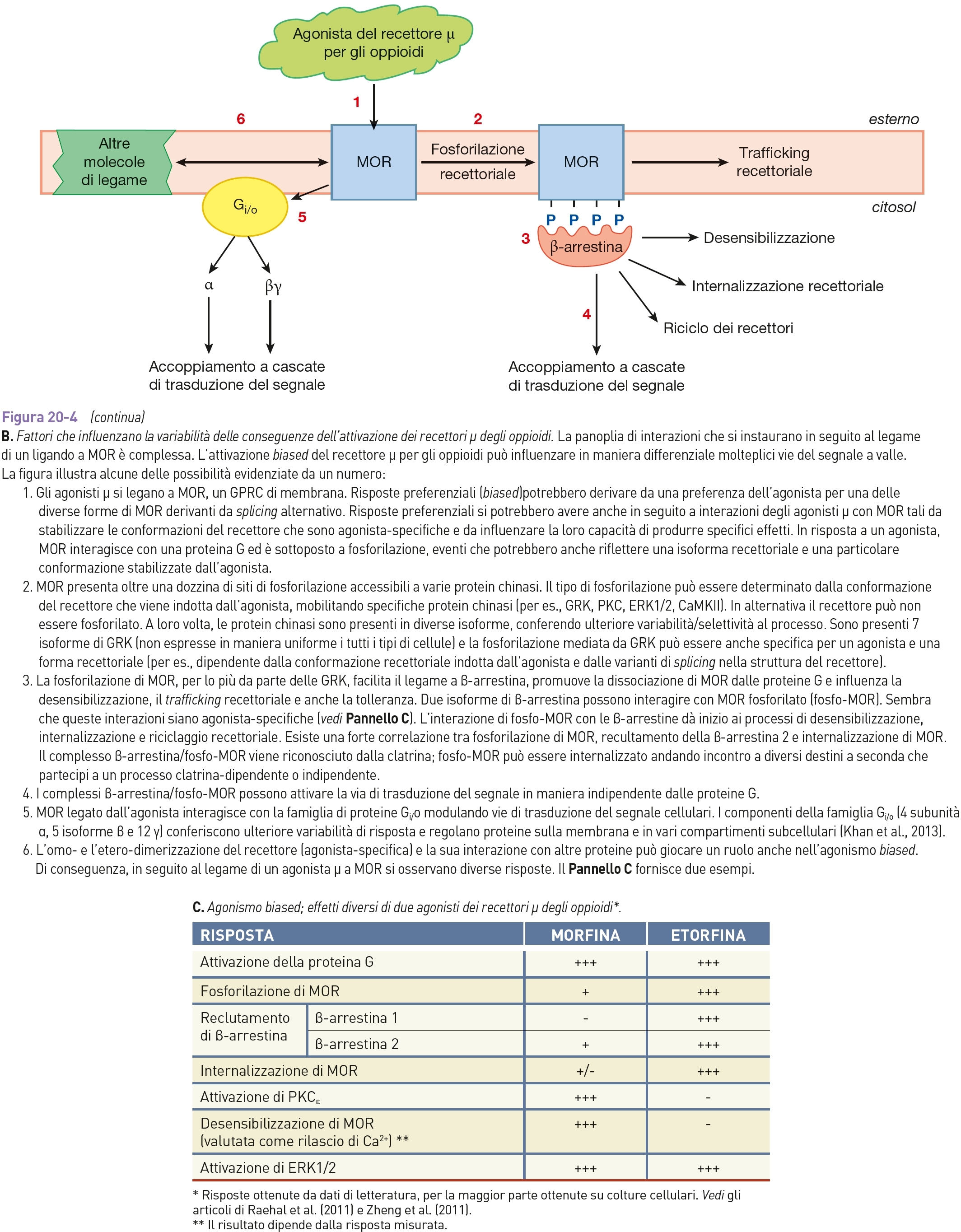 Disaccoppiamento recettoriale

La tolleranza sarebbe dovuta a una disfunzione delle interazioni strutturali fra il recettore m e le proteine G legati ai processi di riciclo dei recettori.
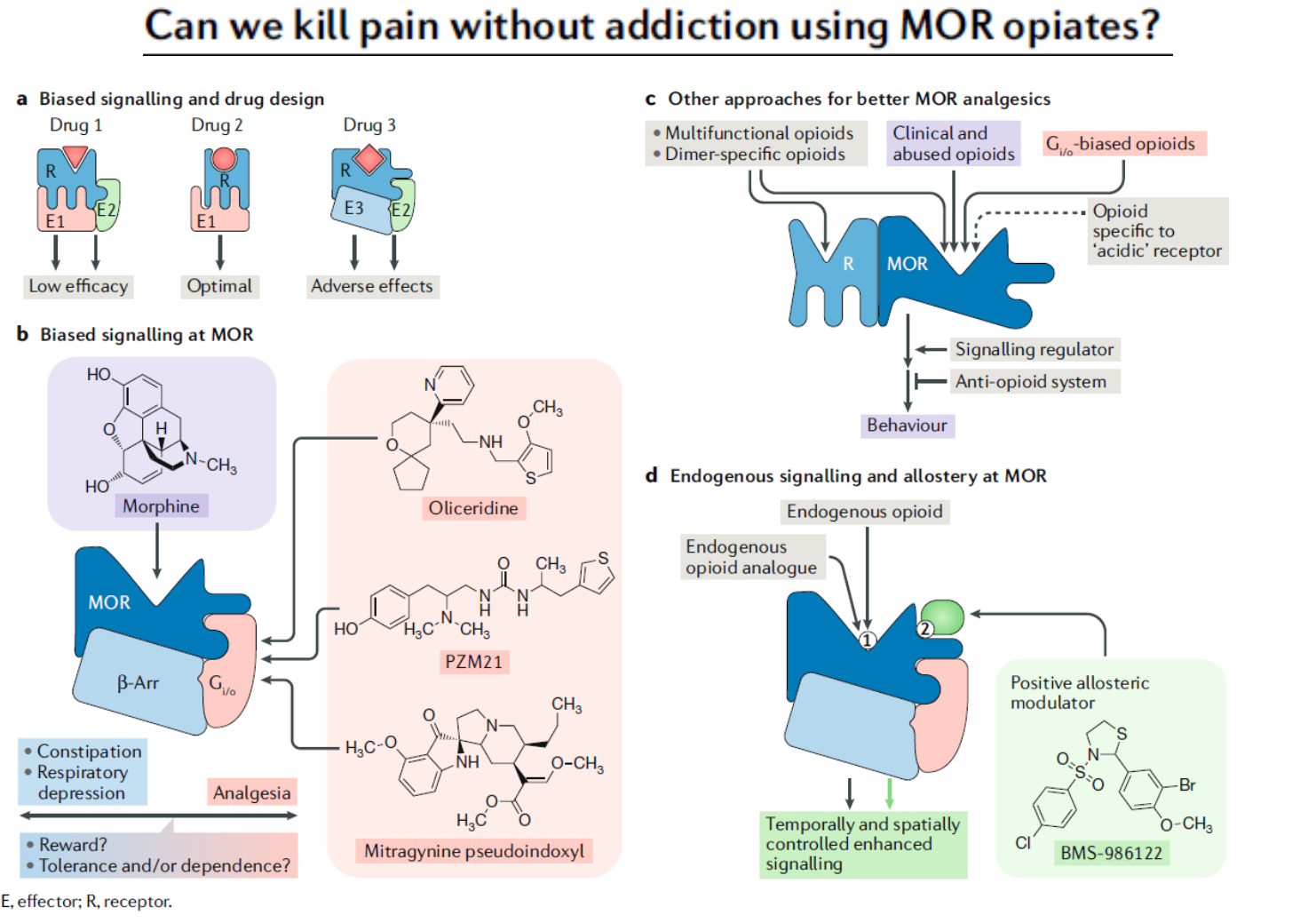 https://www.nature.com/articles/s41583-018-0028-x?WT.feed_name=subjects_pain
diminuzione del rilascio di trasmettitori

   iperpolarizzazione post-sinaptica di neuroni di proiezione

   attivazione di interneuroni ad azione inibitrice sui neuroni nocicettivi di proiezione
diminuita facilità ed intensità nella conduzione di  stimoli dolorosi
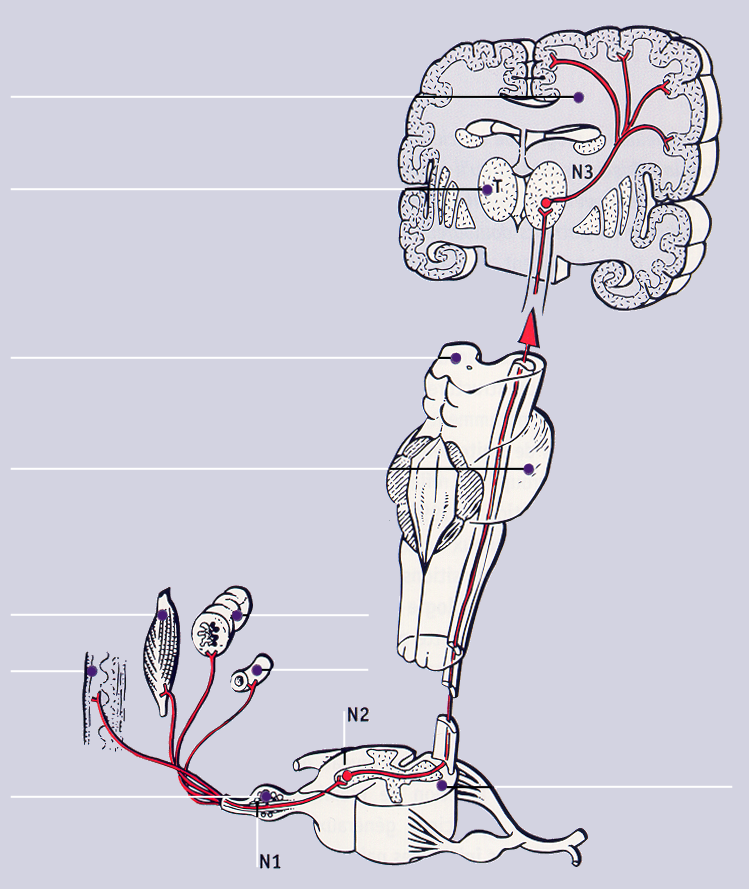 Oppioidi
Oppioidi
Gli effetti analgesici sono dovuti alla capacità di inibire direttamente la trasmissione ascendente degli impulsi nocicettivi dalle corna dorsali del midollo spinale e di attivare i circuiti di controllo del dolore che scendono dal talamo alle corna dorsali
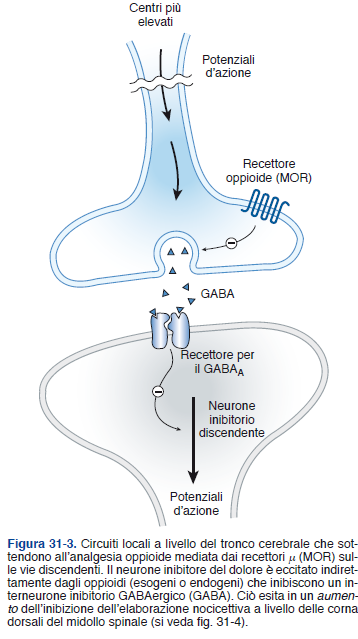 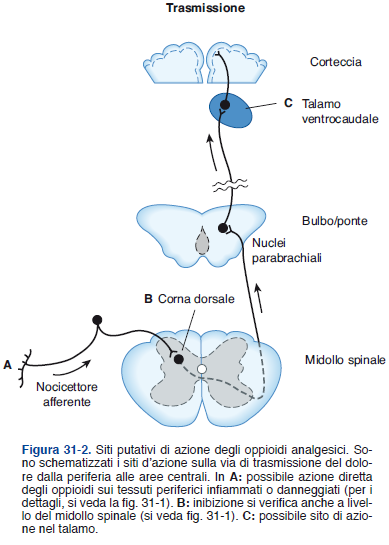 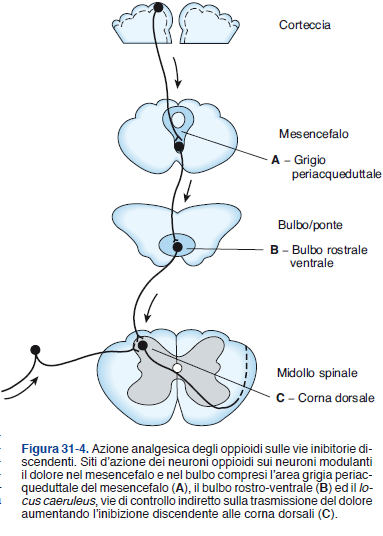 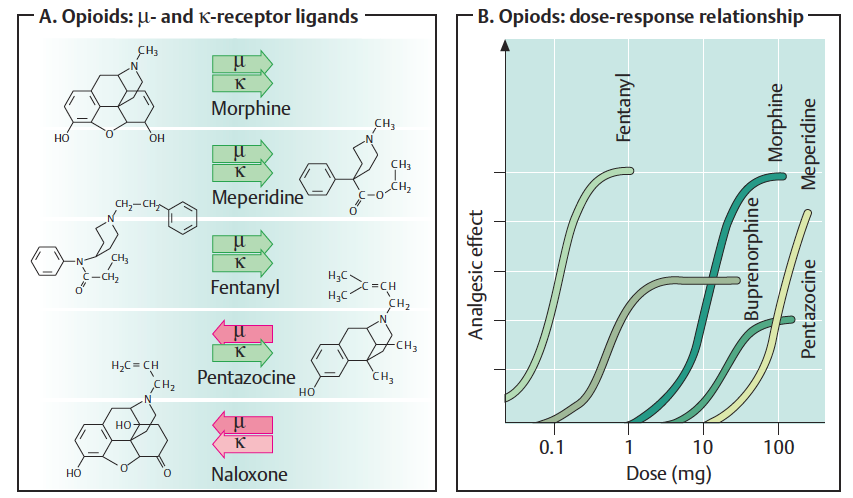 Agonisti e antagonisti
Agonisti puri: la maggior                                                  parte dei morfino-simili.                                                Hanno un’affinità elevata                                                    per i recettori μ e                                                        affinità variabili per i recettori δ e κ. Alcuni (codeina, destropropossifene) vengono definiti agonisti deboli, perchè i loro effetti massimali sono molto inferiori a quelli della morfina e non causano dipendenza.
Agonisti parziali: (nalorfina e pentazocina) sono caratterizzati da un certo grado di attività sia agonista che antagonista, esercitata su recettori differenti
Antagonisti: provocano effetti trascurabili se somministrati da soli, ma bloccano gli effetti di altri oppioidi (naloxone e naltrexone)
+: attività agonista; (+): agonisti parziali; +: attività antagonista; -: attività debole o nulla;
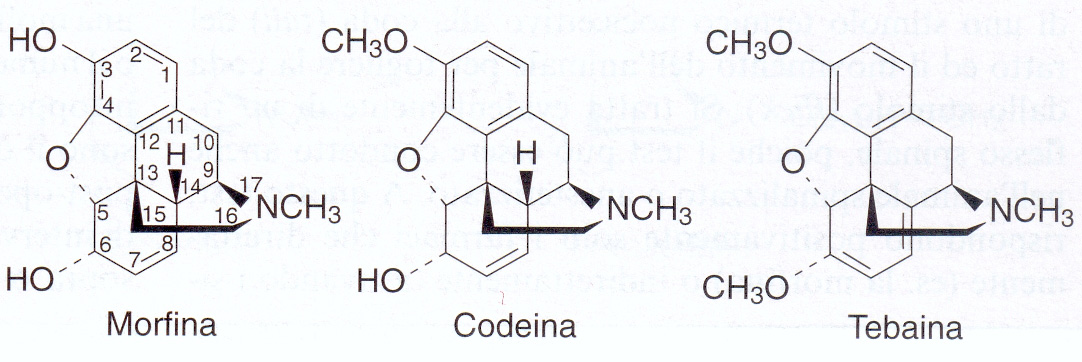 (10%)
(0.5%)
(0.2%)
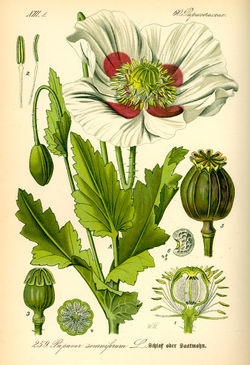 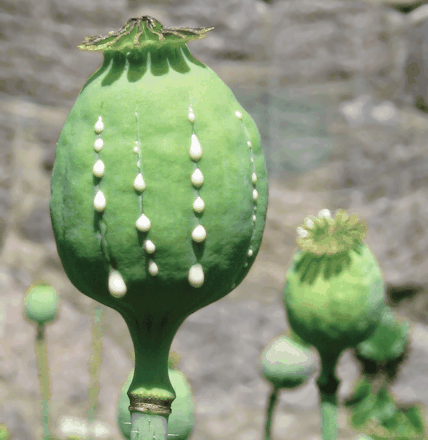 Papavero da oppio (Papaver somniferum)
Alcaloidi:
Benzilisochinoline (papaverina)

Fenantreni
isolata nel 1803 da Serturner
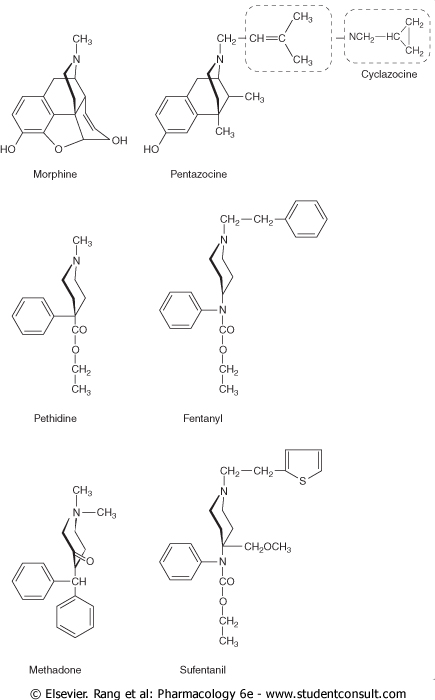 Oppioidi
derivati fenantrenici, strutturalmente correlati alla morfina. Possono essere agonisti (eroina), agonisti parziali (nalorfina) o antagonisti (naloxone).
composti sintetici, aventi struttura chimica diversa ma analoghi effetti farmacologici. Comprendono le piperidine (ad es. petidina e fentanil), il metadone, i benzomorfani (ad es. pentazocina) e i derivati della tebaina (ad es. buprenorfina).
Azioni della morfina
Analgesia; riduce anche la componente emotiva del dolore (sistema limbico)
si manifesta senza perdita di coscienza. E’ attiva soprattutto sul dolore cronico. Abolisce il dolore nocicettivo.                                                                            Riduce anche il dolore                                                   neuropatico derivante da                                                                  lesione di strutture                                                            neurofisiologiche; in questo                                                              caso riduce la sensazione                                                                       del dolore inteso come                                                                       sofferenza. In tale azione                                                                                     è importante anche                                                                    l’attività sedativa o                                                              euforizzante del farmaco.                                                                   Ha attività sia spinale che                                                         sopraspinale.
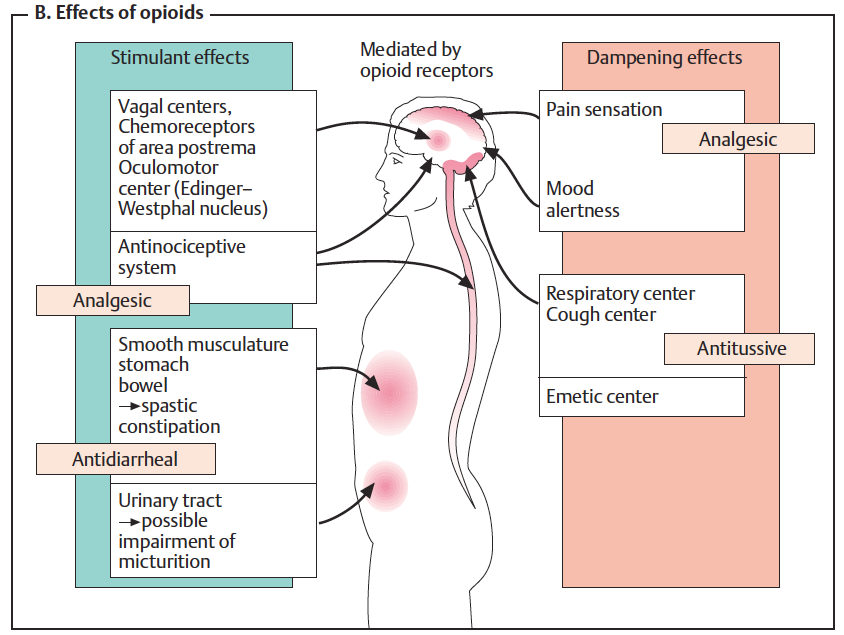 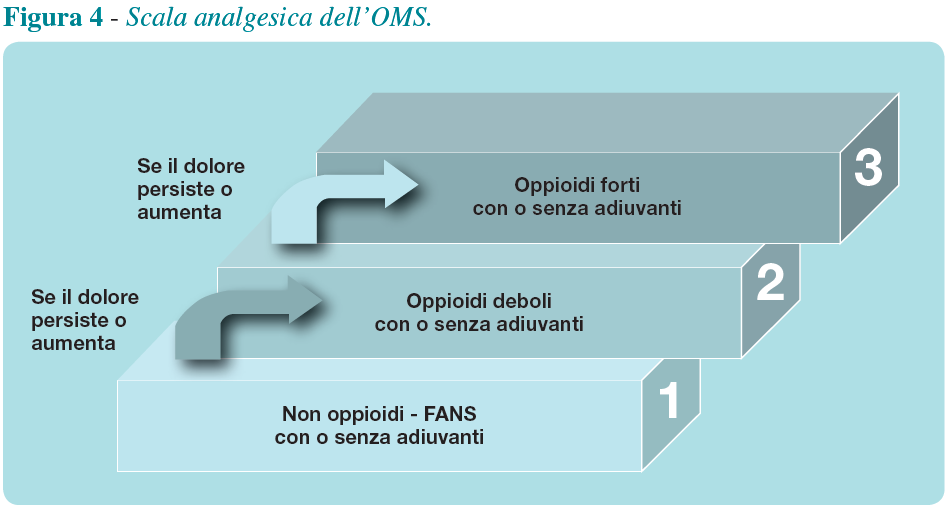 OPPIOIODI
DOLORE GRAVE
(score ≥ 7)
PARACETAMOLO-CODEINA
KETOROLAC
TRAMADOLO
DOLORE MODERATO
(score 4-6)
DOLORE LIEVE
(score ≤ 3)
PARACETAMOLO
IBUPROFENE
Uso degli oppioidi in Italia 2006 (centro studi Mundipharma)
[Speaker Notes: Nuova legge: non c’è più il ricettario in triplice copia
Italia all’ultimo posto in europa (settembre 2009 spesa pro capite 0,83 € contro media UE di 3,87 € (quasi 9 in germania)]
15 luglio 2008
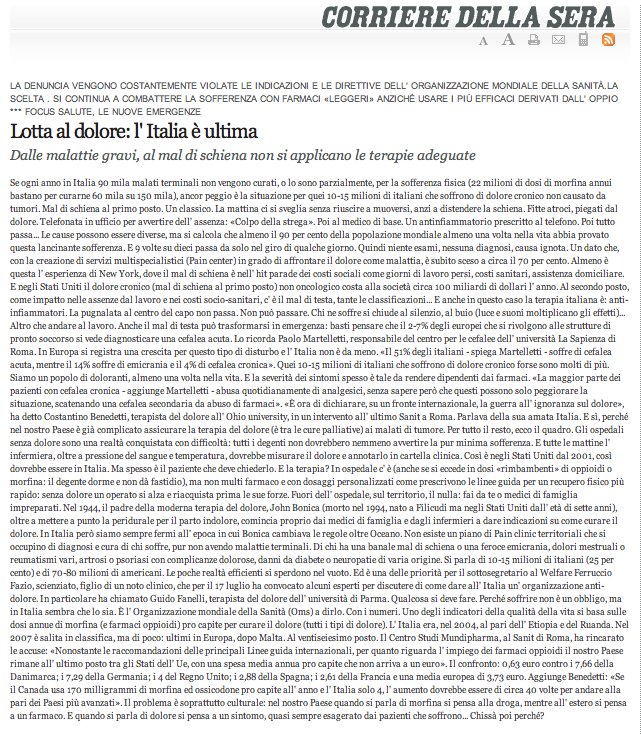 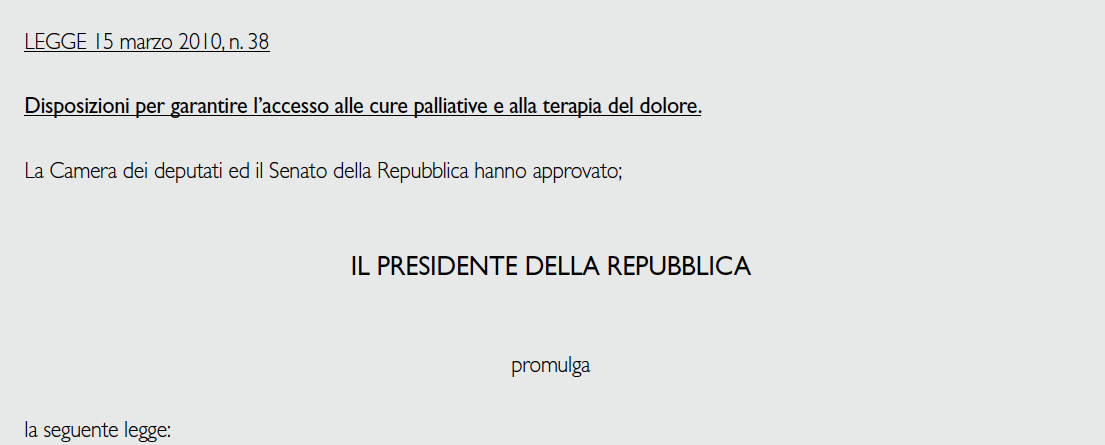 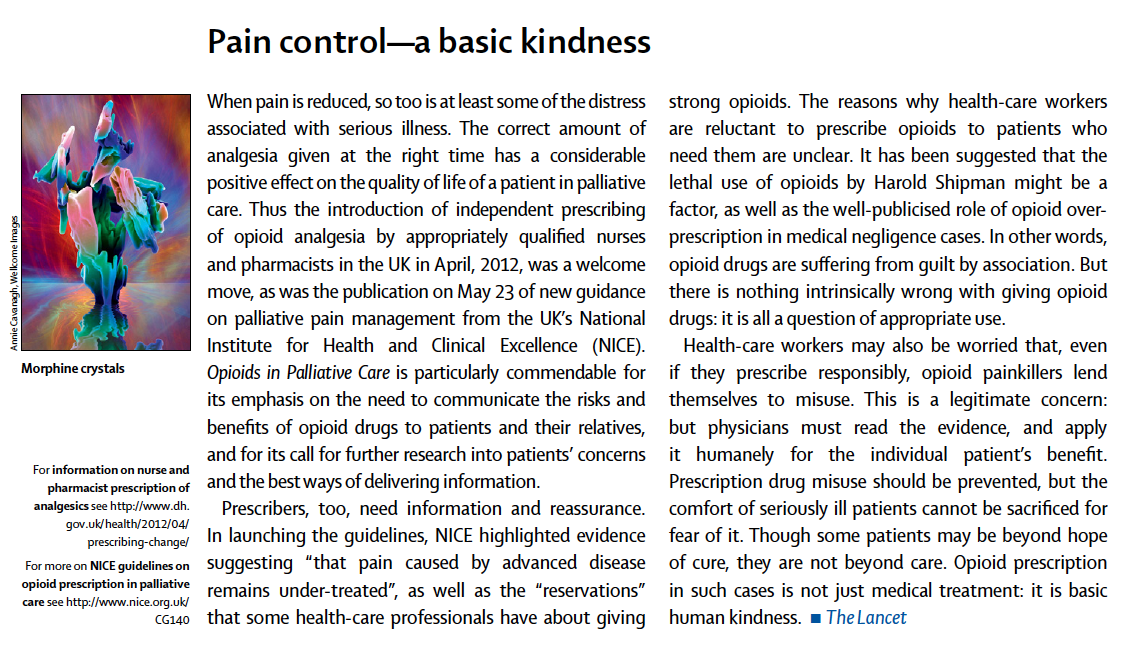 2 giugno 2012
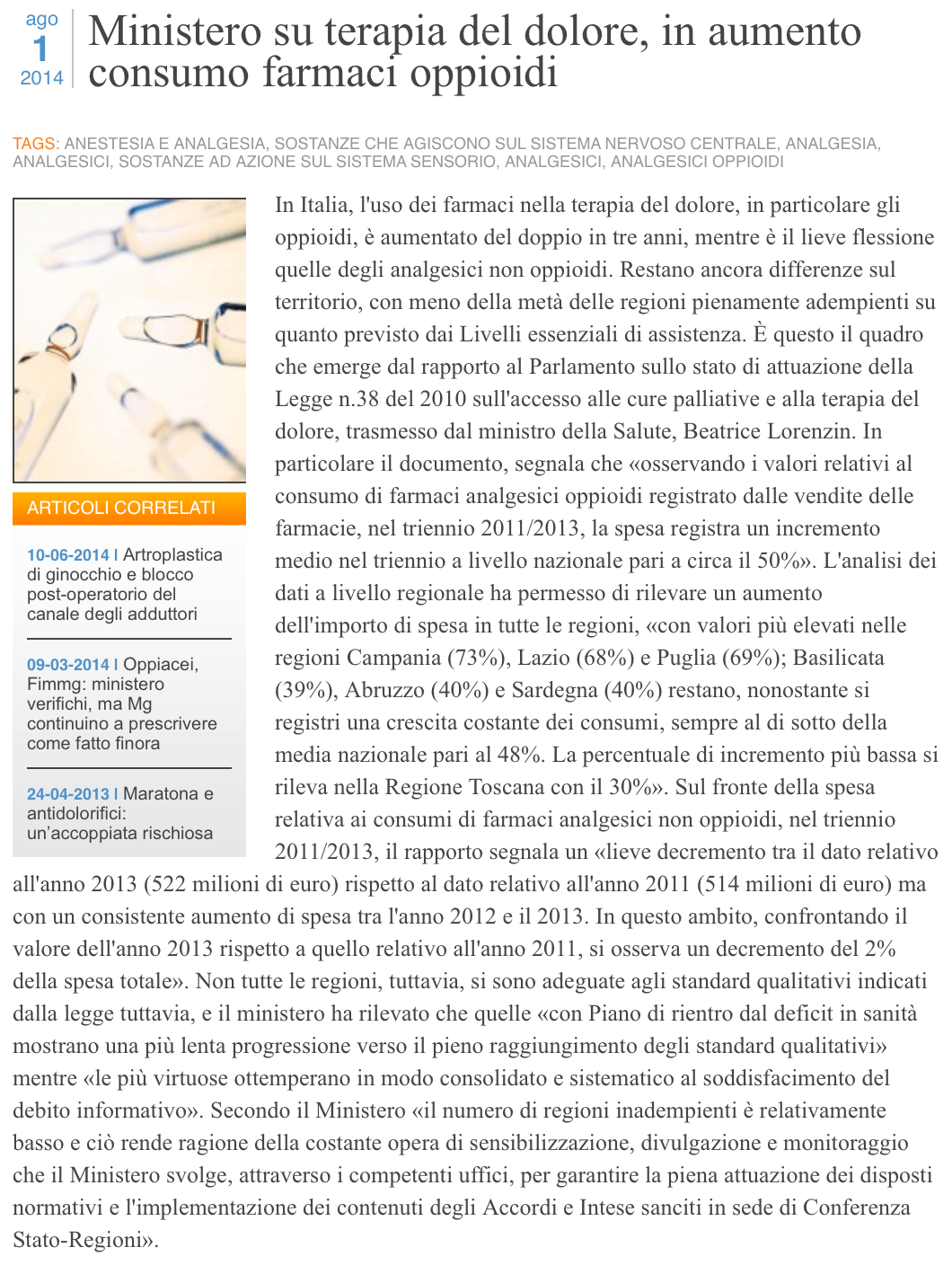 Azioni della morfina
Euforia e sensazione di benessere
Sedazione (sonnolenza e obnubilamento mentale più frequente nell’anziano)
Depressione respiratoria (ridotta sensibilità alla CO2)
Soppressione del riflesso della tosse
Nausea e vomito
Costrizione pupillare
Riduzione della motilità gastrointestinale (stipsi)    metilnartrexone; loperamide (imodium)
Contrazione dello sfintere di Oddi
Liberazione di istamina (prurito e orticaria)
Effetto immunosoppressore
Tolleranza
La tolleranza si sviluppa rapidamente (ma clinicamente dopo 2 – 3 settimane); riguarda tutte le azioni della morfina con l’eccezione della stipsi e della miosi. 
Tolleranza crociata spesso parziale o incompleta (rotazione dell’oppioide)
I meccanismi biochimici non sono chiari, ma potrebbero implicare alterazioni di tipo adattativo a carico dell'adenilato ciclasi. 
La tolleranza non è di origine farmacocinetica.
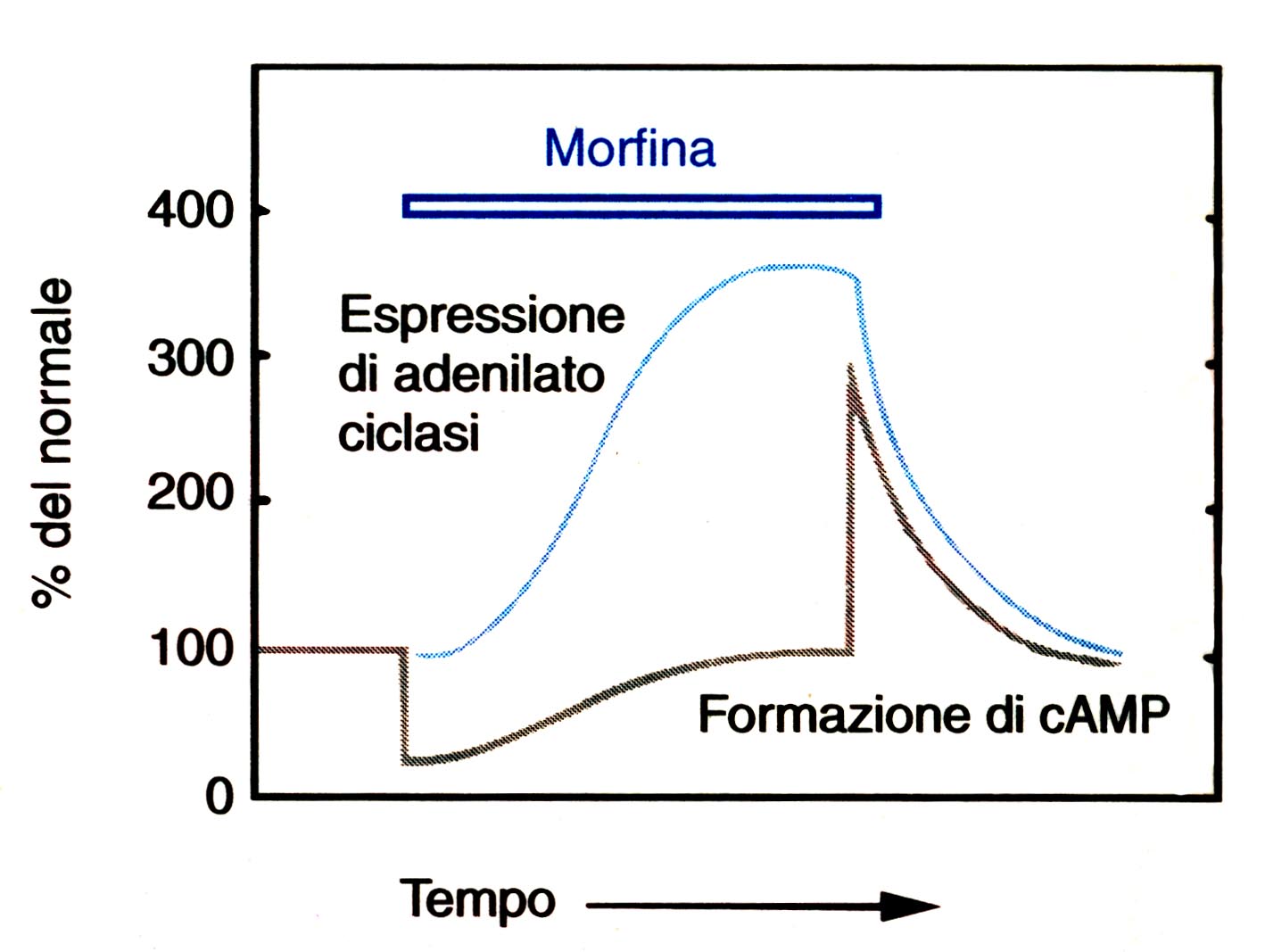 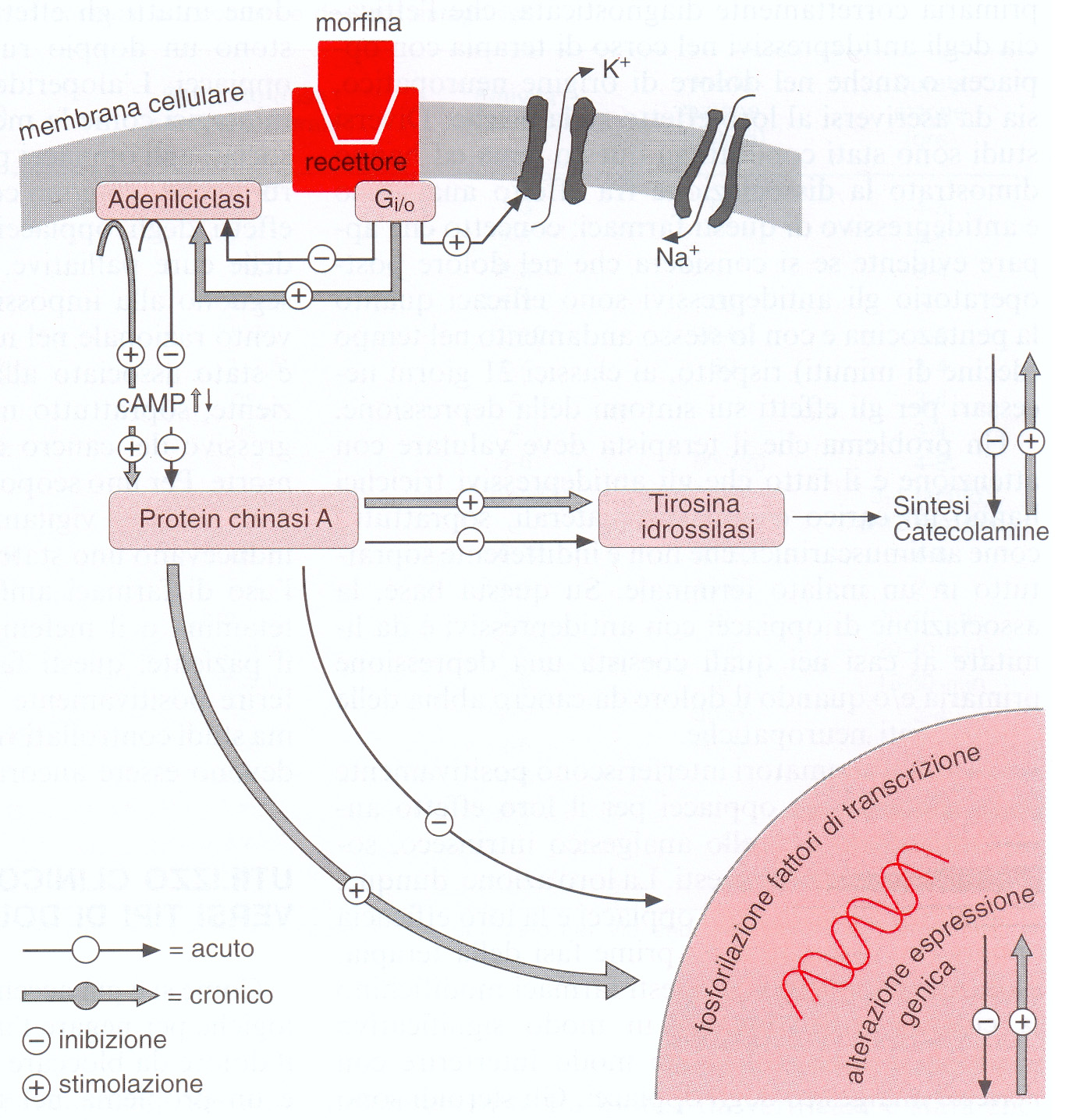 Riciclizzazione recettoriale
Disaccoppiamento recettoriale (disfunzione delle interazioni strutturali tra recettori, proteine G e secondi messaggeri)
Grado di tolleranza ad alcuni effetti degli oppioidi
Dipendenza
La dipendenza è causata dagli agonisti dei recettori µ, e la sindrome da astinenza viene precipitata dagli antagonisti di questi recettori.
Dipendenza fisica, sindrome d’astinenza
Dipendenza psichica, associata al craving; ramente si manifesta in pazienti che assumono gli oppioidi come analgesici.
Gli agonisti dei recettori µ a lunga durata d'azione, come il metadone, possono essere utilizzati per alleviare i sintomi dell'astinenza.
Dipendenza fisica
E’ una condizione che si sviluppa conseguentemente all’adattamento prodotto da un riequilibrio di meccanismi omeostatici in risposta all’uso ripetuto di farmaci.
Qualora la somministrazione del farmaco venga interrotta repentinamente si manifesta un nuovo sbilanciamento e i sistemi interessati devono nuovamente passare attraverso un processo di riadattamento e riequilibrio.
La comparsa di una sindrome di astinenza quando il farmaco viene sospeso repentinamente, è l’unica reale evidenza di dipendenza fisica.
I pazienti che assumono farmaci per le corrette indicazioni terapeutiche e a dosi appropriate possono anch’essi mostrare segni di tolleranza, dipendenza fisica e sindrome di astinenza nel caso che l’assunzione del farmaco venga interrotta repentinamente e non gradualmente.Ciò non significa che siano tossico dipendenti; questi ultimi utilizzano le sostanze in senso d’abuso, a scopo non terapeutico e vanno incontro anche ad astinenza di tipo psichico.
Mortalità da abuso di oppiodi negli USA
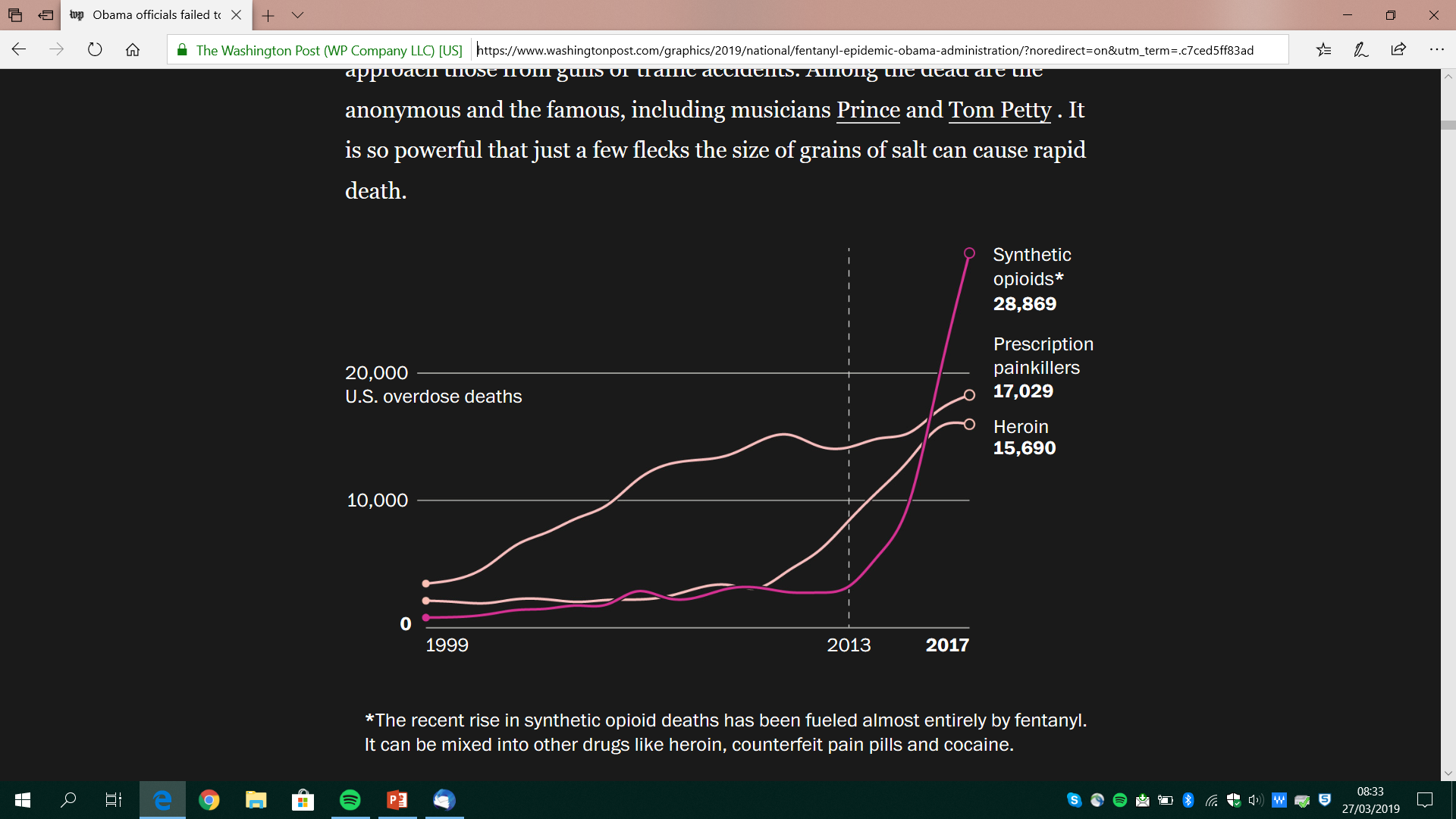 https://www.washingtonpost.com/graphics/2019/national/fentanyl-epidemic-obama-administration/?utm_term=.e2b5e9f67f0d&noredirect=on
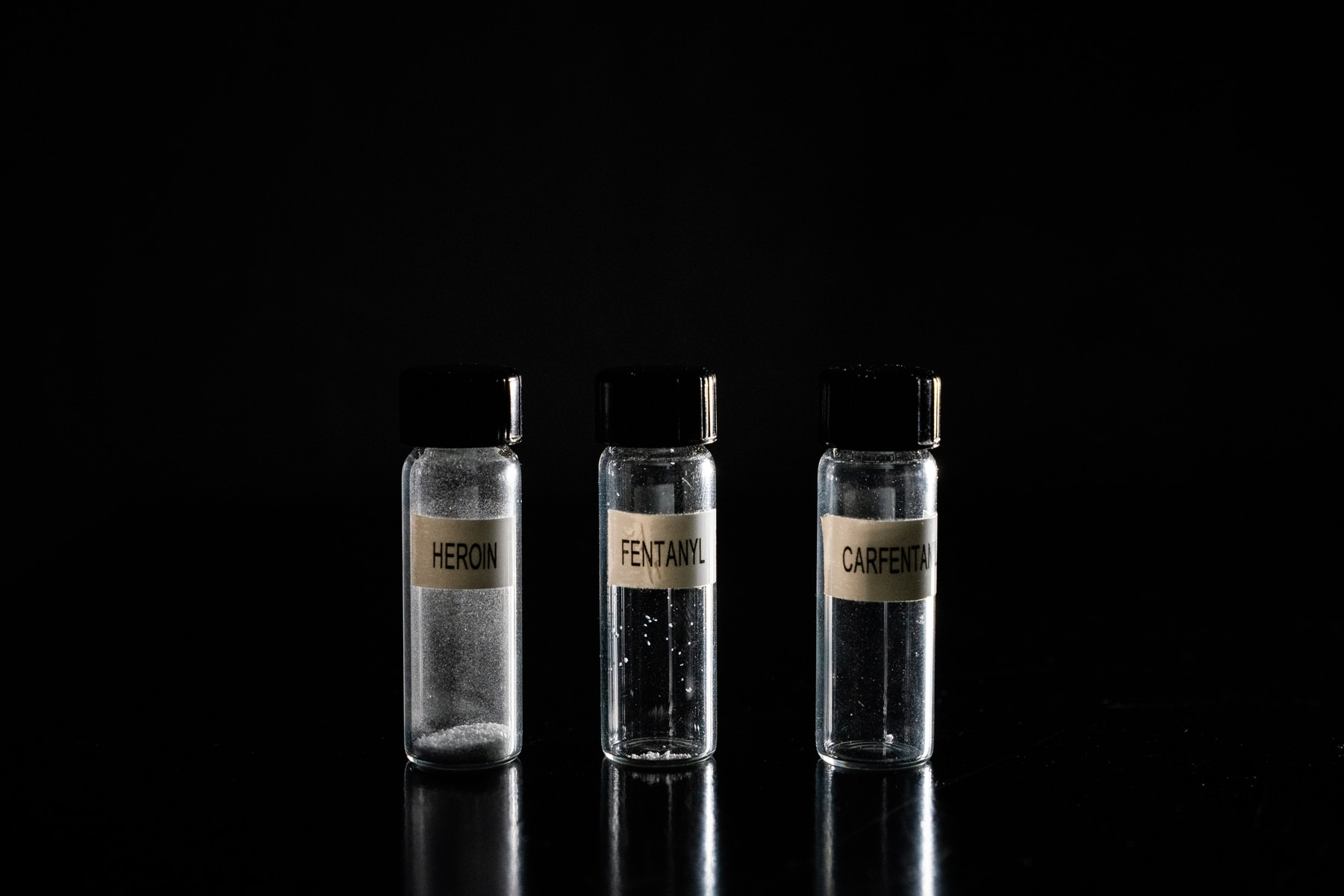 Il fentanile è circa 100 volte più efficace della morfina, ma ciò si traduce anche in un’aumentata letalità, se utilizzato in un contesto di abuso (in figura quantità letali di eroina e fentanile).
https://www.washingtonpost.com/graphics/2019/national/fentanyl-epidemic-obama-administration/?utm_term=.e2b5e9f67f0d&noredirect=on
Sindrome d’astinenza da oppioidi
Sintomi:
Craving
Irriquietezza, instabilità
Aumentata sensibilità al dolore
Nausea e crampi
Dolori muscolari
Umore disforico
Insonnia
Ansia
Segni:
Dilatazione pupillare
Sudorazione
Piloerezione
Tachicardia
Vomito e diarrea
Ipertensione arteriosa
Sbadigli
Febbre
Intossicazione acuta da oppioidi
I pazienti che hanno assunto una dose troppo elevata di oppioidi, entrano in uno stato di stupore
Se la dose è ancora più elevata si va incontro al coma
La frequenza respiratoria diminuisce e può comparire cianosi
La pressione arteriosa cala
Le pupille divengono intensamente miotiche
Compare midriasi quando vi è un intenso stato di ipossia
Si riduce la formazione delle urine
La temperatura corporea cala, la cute diventa umida e fredda
La muscolatura scheletrica si rilassa
Compaiono i segni dello shock
La morte può avvenire per insufficienza respiratoria
Anche quando vi è una ripresa della respirazione vi può essere morte del paziente dovuta alle complicazioni irreversibili venutesi a creare.
Analgesici oppioidi in commercio in Italia
Alcaloidi naturali dell’oppio: morfina cloridrato, morfina solfato
Derivati della fenilpiperidina: petidina cloridrato, fentanil (Durogesic, Fentanest), alfentanil, sufentanil, remifentanil
Derivati della difenilpropilamina: destropropossifene (Liberen)
Derivati del benzomorfano: pentazocina (Talwin)
Derivati dell’oripavina: buprenorfina (Temgesic)
Codeina (+ paracetamolo: Coefferalgan, Tachidol)
Oxicodone (Oxycontin)
Tramadolo (Contramal) agonista debole, blocca la ricaptazione di serotonina
Eroina
È molto più liposolubile della morfina e attraversa più rapidamente la BBB.
Di per sé è poco attiva, ma è un profarmaco della morfina
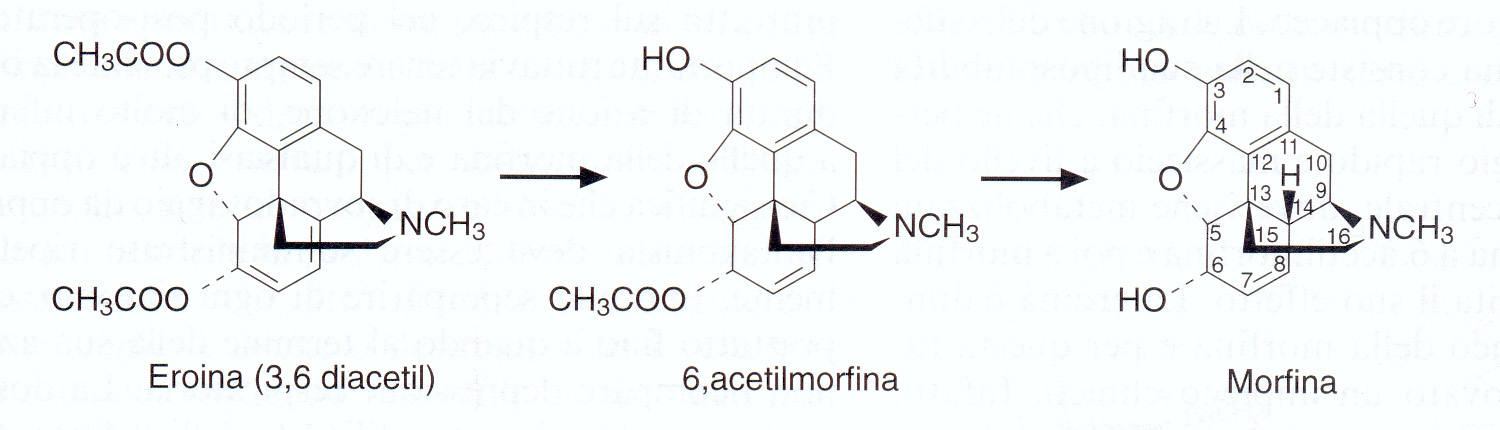 Metadone
Composto di sintesi a lunga durata d’azione, agonista dei recettori μ, le cui azioni farmacologiche sono molto simili a quelle della morfina
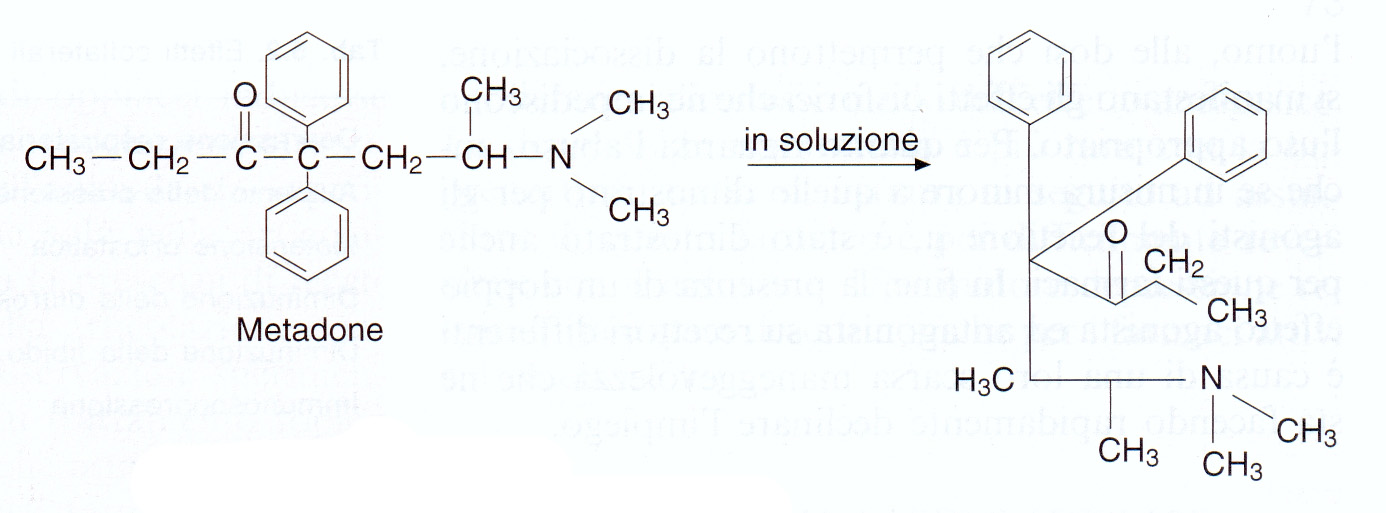 [Speaker Notes: Da qui]
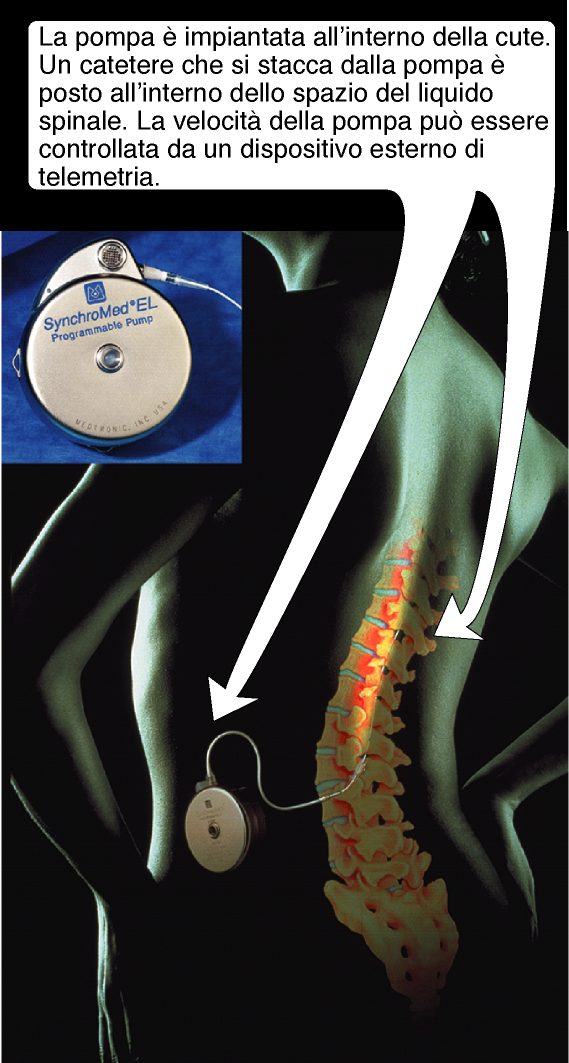 Farmacocinetica della morfina e degli oppiacei
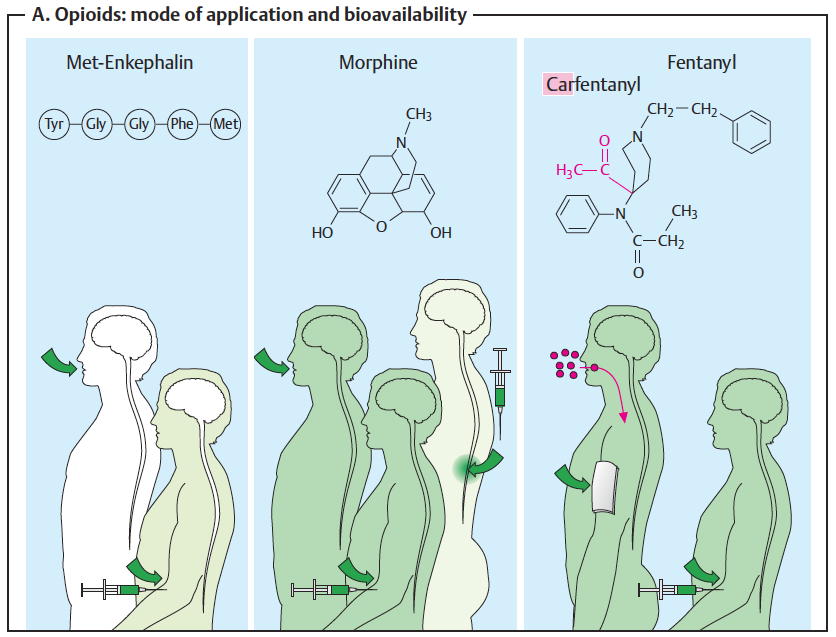 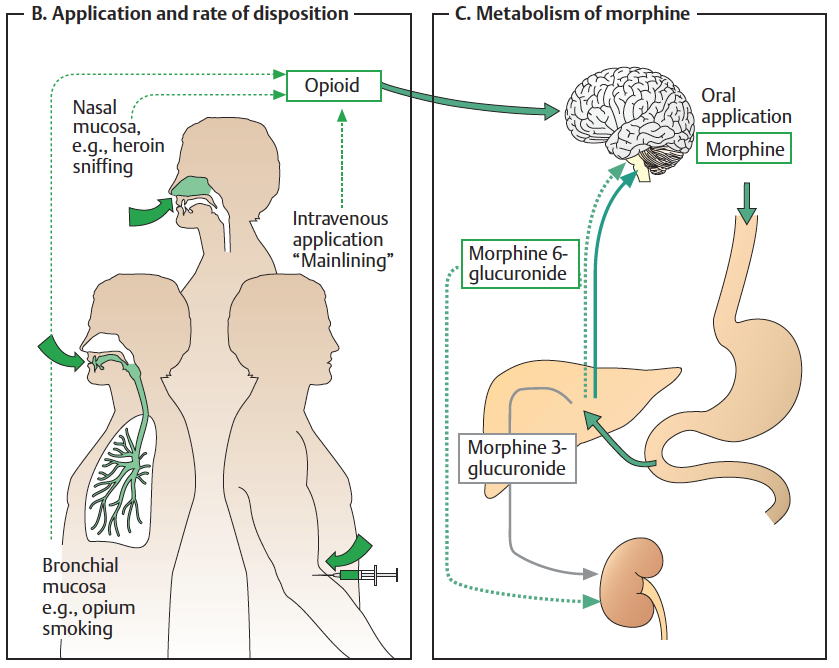 Spray nasale
Formulazioni ORALI
Azione rapida  	
Per ricerca dose corretta  
Utile per esacerbazioni
Picco tra 20-90 min dalla somministrazione
A lento rilascio
Picco tra 150 min 200 min ( 2-3 volte + tardi dell’Oramorph) e secondo picco 4 -6 ore
Ms Contin®
ORAMORPH®
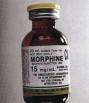 Morfina fl ev 10 mg
Compresse da 15, 30 e 60 mg
Sol orale 5 ml  con 10 mg, 30 mg, 100 mg
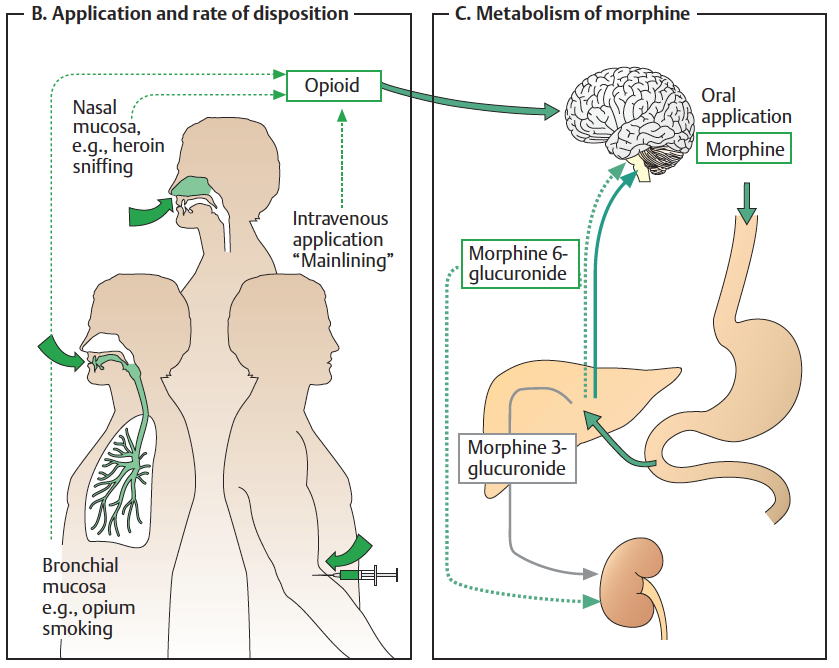 Fentanyl nasal spray
Biodisponibilità orale 25%
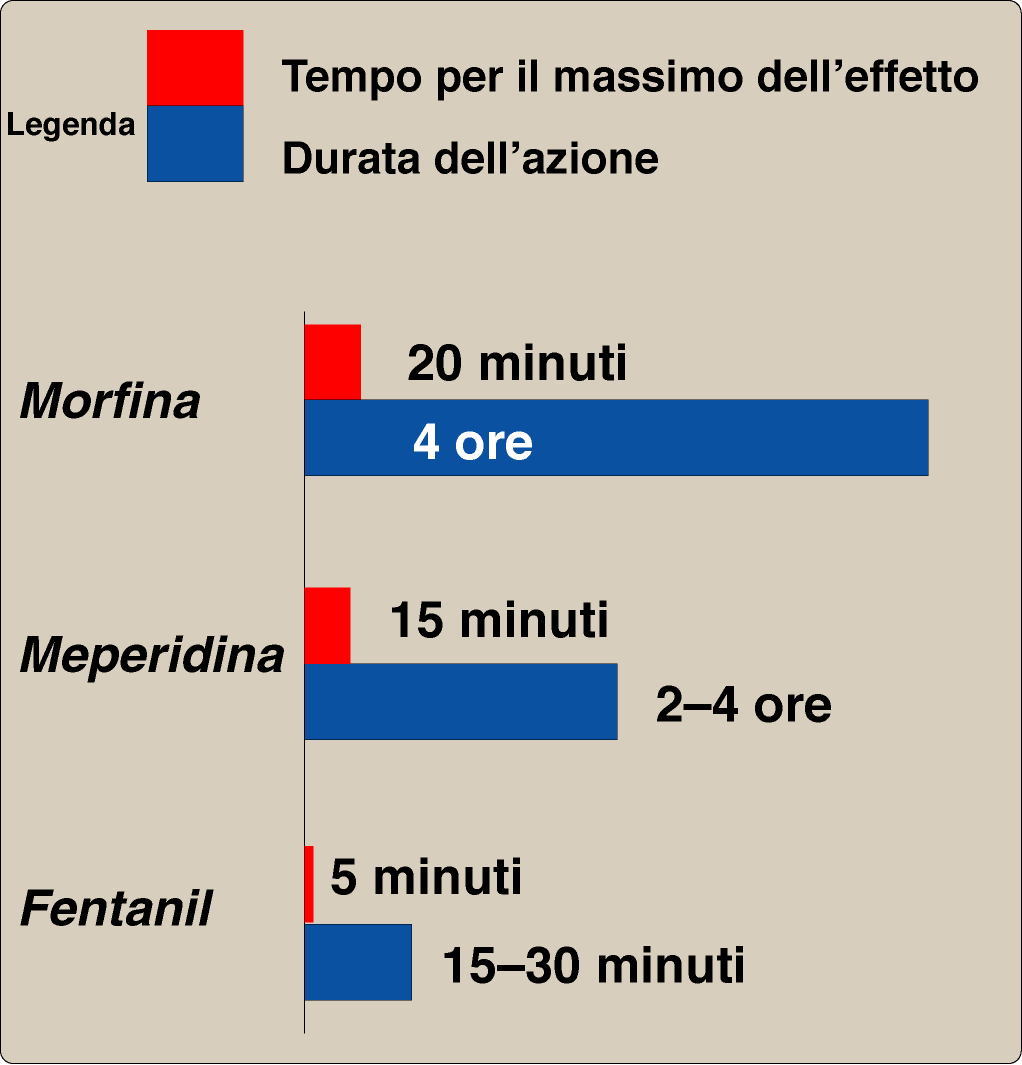 Metadone
Principalmente agonista  con proprietà farmacologiche simili a quelle della morfina
Assorbito per os con picco plasmatico dopo 4 ore
90% legato alle proteine
Sottoposto a biotrasformazione epatica
Emivita 15 – 40 ore

Fentanil
Oppioide sintetico molto liposolubile
Rapida insorgenza e breve durata d’azione
50-100 volte più potente della morfina
Non rilascia istamina, meno effetti cardiovascolari della morfina
Analgesia e depressione respiratoria dose-dipendente

Fentanil, petidina e tramadolo hanno anche azione di inibizione della ricaptazione delle monoamine che ne potenzia l’attività analgesica. Possibili interazioni con farmaci antidepressivi ed inibitori delle MAO
Usi terapeutici
Dolore acuto e cronico: somministrabile per qualunque via
Sia nella terapia del dolore che nell’edema polmonare, sono certamente utili anche gli effetti sull’umore (euforia, sedazione ecc.)
Nel dolore cronico la posologia va aggiustata tenendo presente che il dolore deve essere soppresso sempre e che è più facile evitare la ricomparsa del dolore piuttosto che lenirlo, cercare di mantenere il più costanti possibile le concentrazioni plasmatiche del farmaco.
Si inizia con una dose standard del farmaco scelto.
Si osserva la comparsa, l’intensità e la durata dell’effetto
Si somministra una seconda dose  e così via.
Nei giorni successivi se le posologie non riescono a controllare costantemente il dolore, si aumentano i dosaggi o si riduce l’intervallo di tempo fra una dose e l’altra
Usi terapeutici
Edema polmonare acuto (ridotta percezione dell’ostacolata funzione respiratoria, ridotto precarico e postcarico) particolarmente utile nel dolore da ischemia miocardica associato a edema polmonare
Tosse
In anestesia
In associazione con altri anestetici
Da soli ad alte dosi (fentanil), in cardiochirurgia o in interventi in cui è importante limitare la depressione cardiovascolare
Nell’anestesia epidurale e subaracnoidea
Tramadolo
Petidina*
Buprenorfina
Fentanyl#
Metadone
Codeina
Morfina
Transdermica
Orale
FARMACO
e.v
rettale
sublinguale
30
-
30
-
10 (anche i.m.)‏
200
130 (i.m.)‏
20
-
-
-
10
-
-
-
100 mcg
100 mcg
-
0.4
-
-
0.3 (i.m.)‏
300 mg
-
-
-
75 mg
150
100
Dosi equianalgesiche rispetto alla morfina (mg)
Codeina: potente antitosse, ha una affinità bassissima per i recettori per gli oppioidi; a dosi più elevate azione analgesica (+ paracetamolo)
Destromorfano: il d isomero del metorfano, non interagisce coi recettori per gli oppioidi (non nel bambino < 6 anni)
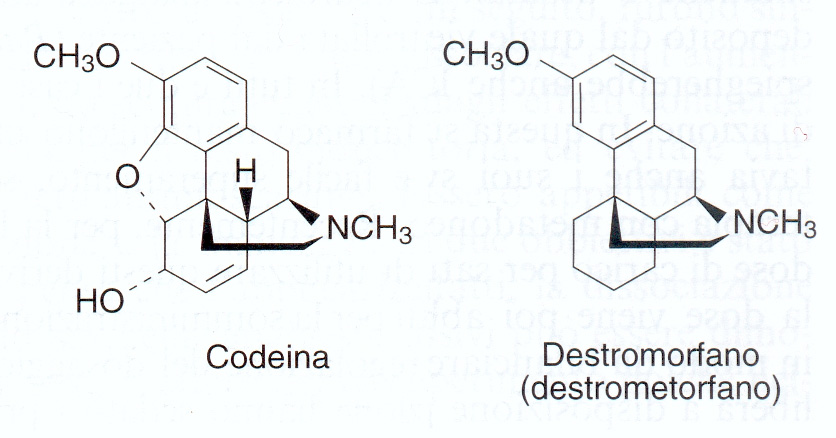 Il 10% viene O-demetilato (CYP2D6) a morfina.
Azione analgesica
[Speaker Notes: Destrometorfano è il lisomucil tosse sedativo e tanti altri (tutti OTC)]
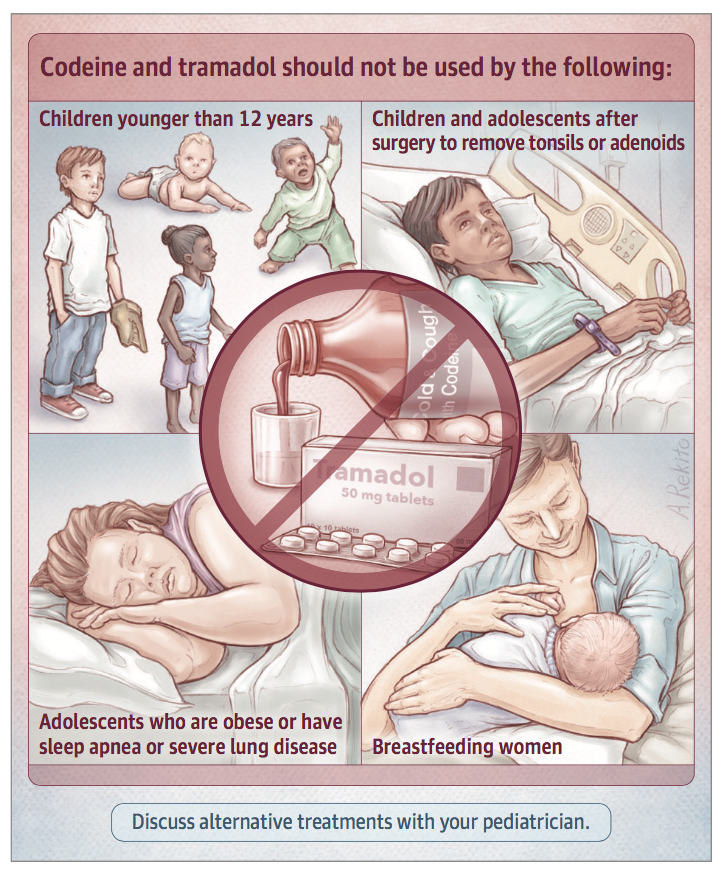 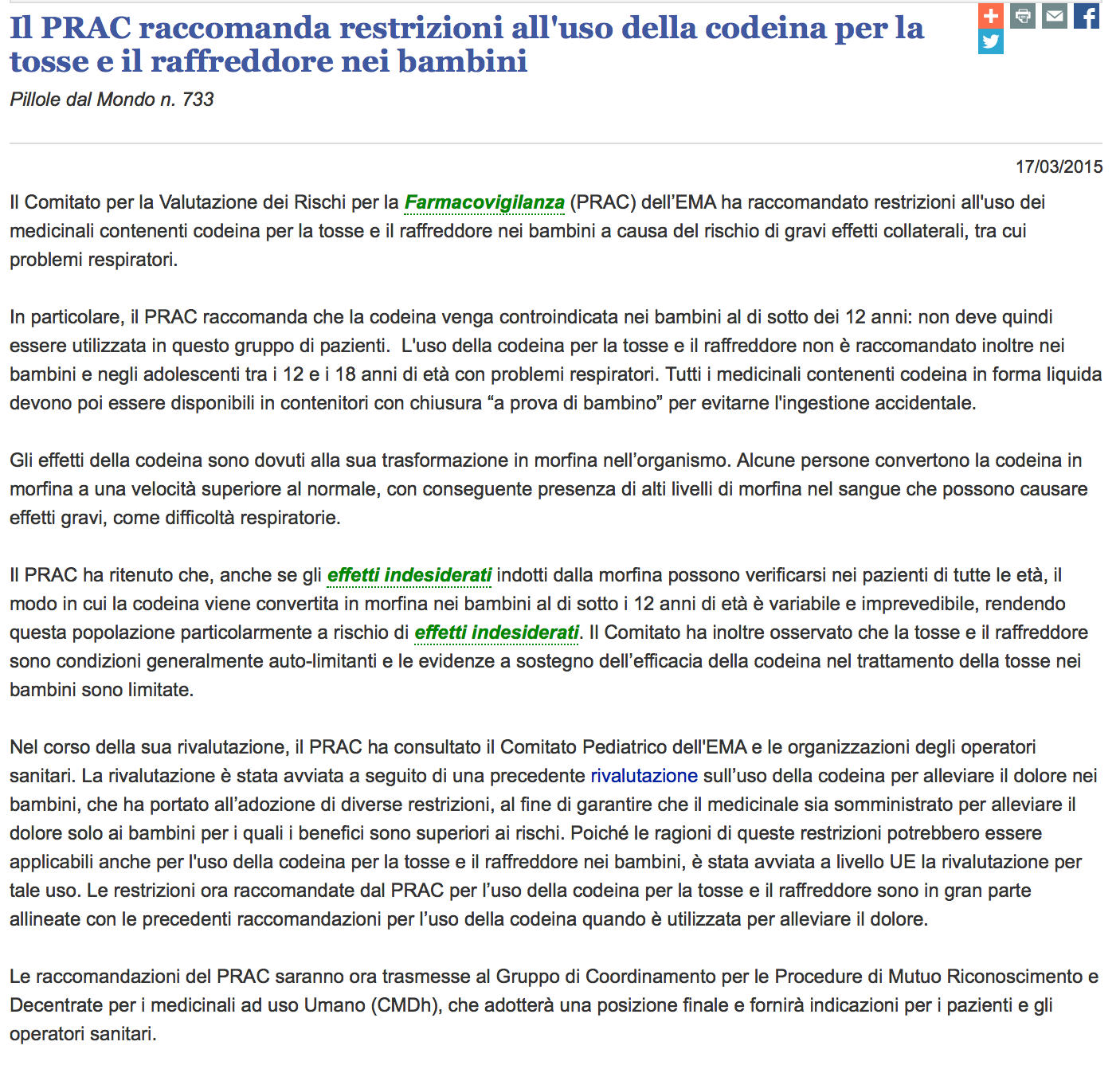 FDA approves labeling with abuse-deterrent features for third extended-release opioid analgesic
For Immediate Release
October 17, 2014
Release
The U.S. Food and Drug Administration today approved new labeling for Embeda (morphine sulfate and naltrexone hydrochloride) extended-release (ER) capsules, an opioid analgesic to treat pain severe enough to require daily, around-the-clock, long-term opioid treatment and for which alternative treatment options are inadequate. Embeda is the third ER opioid analgesic to be approved with labeling describing the product’s abuse-deterrent properties consistent with the FDA’s 2013 draft guidance, Abuse-Deterrent Opioids – Evaluation and Labeling. The new labeling includes a claim indicating that Embeda has properties that are expected to reduce oral abuse when the product is crushed.
Embeda has properties that are expected to reduce, but not totally prevent, abuse of the drug when crushed and taken orally or snorted. Embeda works by releasing only the morphine in the capsule when taken properly. When crushed, the naltrexone in Embeda blocks some of the euphoric effects of the morphine and can precipitate withdrawal in persons dependent on opioids. 
When swallowed intact, however, Embeda can still be abused or misused because the naltrexone is not expected to substantially block the euphoric effects of the morphine. It is unknown whether the abuse-deterrent properties of Embeda will result in a reduction in abuse by the intravenous route until additional postmarketing data are available.
Embeda can still be abused or misused by any of these routes, and such abuse or misuse can cause an overdose that may result in death. If abused, it can also cause withdrawal in people who are dependent on, or tolerant to, opioids.
"Preventing prescription opioid abuse and ensuring that patients have access to appropriate treatments for pain are both top public health priorities for the FDA," said Sharon Hertz, M.D., acting director of the Division of Anesthesia, Analgesia, and Addiction Products in the FDA’s Center for Drug Evaluation and Research. "The science behind developing prescription opioids with abuse-deterrent properties is still evolving and these properties will not completely fix the problem. But they can be part of a comprehensive approach to combat the very serious problem of prescription drug abuse in the U.S."
Embeda is not approved, and should not be used, for as-needed pain relief. Given Embeda's risks for abuse, misuse, and addiction, it should only be prescribed to people for whom alternative treatment options are ineffective, not tolerated or would be otherwise inadequate to provide sufficient pain management. 
Embeda was first approved on August 13, 2009, but was voluntarily withdrawn from the market in March 2011, due to testing that found stability concerns in the manufacturing process. The FDA confirmed that these issues were resolved with its approval of a manufacturing supplement in November 2013. 
When Embeda was first approved, the drug was evaluated in a clinical trial of 547 osteoarthritis patients. Additional data from abuse liability studies conducted in laboratories and in people demonstrated the abuse-deterrent features of Embeda for certain types of abuse (oral and snorting), when the product was crushed. The abuse potential for the intravenous route was studied by simulating the amount of morphine and naltrexone that would be released upon crushing Embeda. This study demonstrated that Embeda was less attractive to abusers or less likely to produce a high (lower "Drug Liking" and "Drug High") compared with morphine alone. However, it is unknown whether these results with simulated crushed Embeda predict a reduction in abuse by the intravenous route until additional postmarketing data are available.
The FDA is requiring postmarketing studies of Embeda to further assess the effects of the abuse-deterrent features on the risk for abuse of Embeda and the consequences of that abuse. In addition, Embeda is part of the ER/LA Opioid Analgesics Risk Evaluation and Mitigation Strategy (REMS), which requires companies to make available to health care professionals educational programs on how to safely prescribe ER/LA opioid analgesics and to provide Medication Guides and patient counseling documents containing information on the safe use, storage, and disposal of ER/LA opioids. 
Embeda is marketed by New York City-based Pfizer, Inc.
The FDA, an agency within the U.S. Department of Health and Human Services, protects the public health by assuring the safety, effectiveness, and security of human and veterinary drugs, vaccines and other biological products for human use, and medical devices. The agency also is responsible for the safety and security of our nation’s food supply, cosmetics, dietary supplements, products that give off electronic radiation, and for regulating tobacco products.
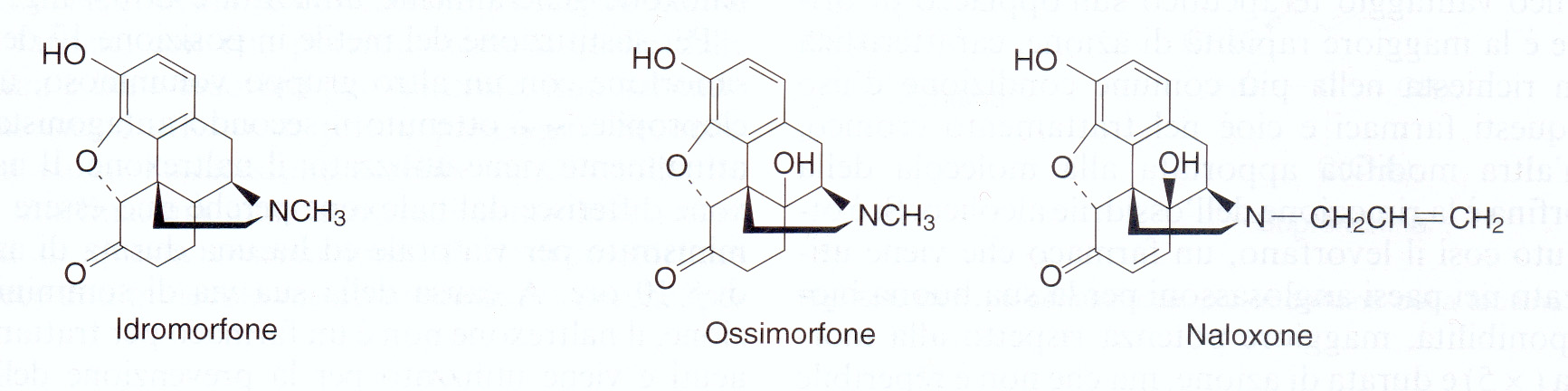 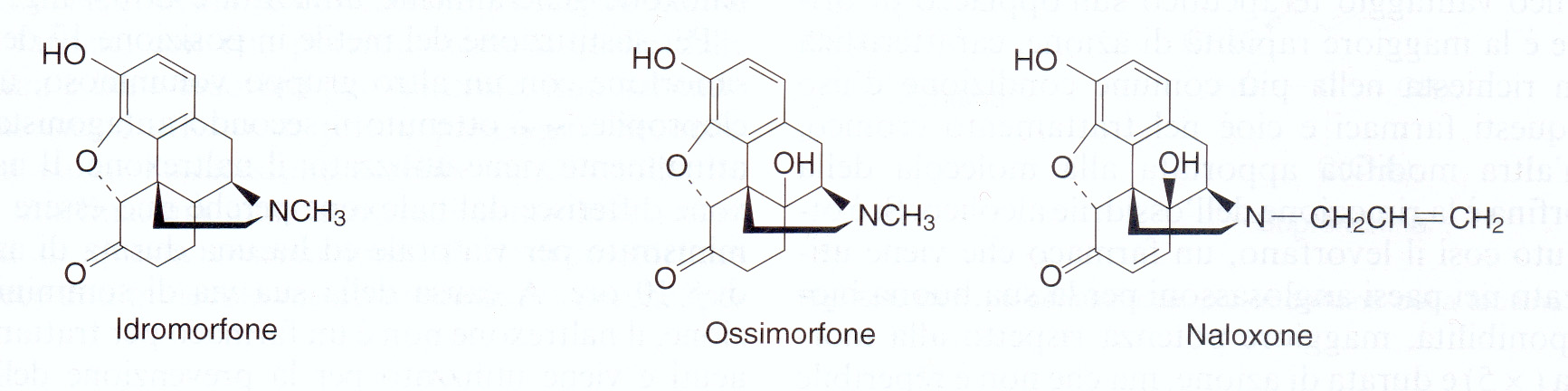 Antagonisti degli oppioidi: naloxone
Il naloxone non attiva il recettore e perciò abolisce gli effetti degli agonisti come la morfina e l’eroina
Nella depressione respiratoria da oppioidi (0,1 – 0,4 mg e.v., ripetuto se necessario, ha un’emivita breve)